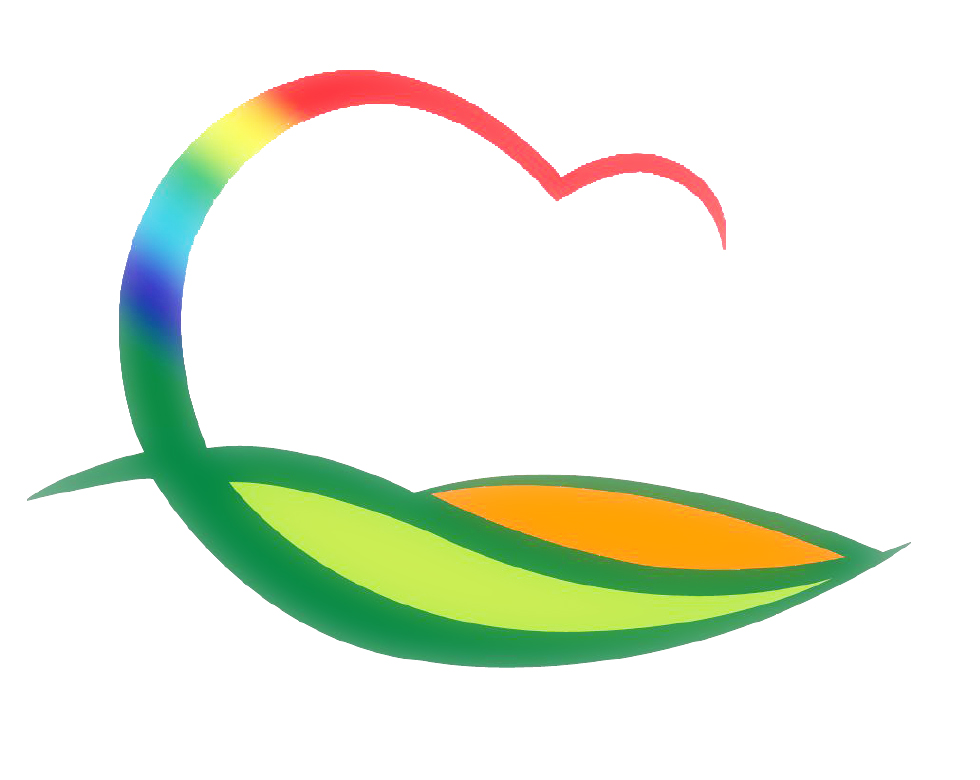 경   제   과
[Speaker Notes: 먼저, 지금의 옥천입니다.]
7-1. 오지마을 가스시설 설치사업 추진
기      간 : 6월 ~ 12월
대      상 : 500세대(기초생활수급, 소외계층 등)
사 업 비 : 50백만원
내      용 : 오지마을 가스시설 타이머콕 설치 지원
7-2.  소비자 순회교육 실시
일      시 : 6. 3.(수) 10:00
장      소 : 여성회관 4강의실
대      상 : 결혼이주여성 20명
내      용 : 소비자피해 사례 및 예방방법 등 교육
7-3. 황간물류단지 진입도로 확장공사 착공
일      자 : 6월 중
사 업 량 : L=280m, B=3m
사 업 비 : 265백만원
내      용 : 교차로 램프확장 및 기타 부대시설 1식
7-4. 노후 농공단지 입주기업 대상 투자유치 활동
일      자 : 6월 중
대      상 : 김천시 대광농공단지 등 6개 단지
출 장 자 : 경제과장 외 2명                 
내      용 : 단지 내 홍보물 설치 및 방문 영업활동 실시
7-5. 상반기 충북(예비)사회적기업 합동점검
기      간 : 6. 1.(월) ~ 6. 5.(금) 
대      상 : 숲에인(주) 외 3개소
점 검 자 : 영동군, 대전지방고용노동청, 충북사회경제센터
내     용 : (예비)사회적기업 재정지원사업 수행현황 점검
7-6. 2/4분기 유료직업소개사업 지도·점검
일      자 : 6월 중
점 검 자 : 일자리창출팀장
대      상 : 영동인력개발 외 7개소
내      용 : 선불금 징수, 소개요금 과다 징수 여부 등
7-7. 맞춤형 이동 특허상담실 운영
일      시 : 6. 18.(목) 10:00
장      소 : 군청 대회의실
대      상 : 관내 기업체
내      용 : 기업 맞춤형 컨설팅 제공 및 특허컨설팅 사업홍보